Preliminary announcements
First class: DBs will be graded later this week.

Please email any questions you might have to CB this week before our workshop day.

Everyone: Sign ups for conferences will go up on ELMS this week. Make sure to save some time to talk with CB and I if you are unclear on anything in the inquiry assignment!
Ethical use of Quotations
Plagiarism
What is it?
Considered a violation of the ethics of academic writing
When to use citations in academic writing
There are three ways of using your source
Quoting
Paraphrasing
Condensing a small section of material
Summarizing 
Rewriting main points into your own words
Summarize a book, paraphrase a chapter intro
Common Knowledge
If it is available in a dictionary
If it is available in numerous locations
Example: Mitochondria is the powerhouse of the cell.
ANYTHING NOT COMMON KNOWLEDGE MUST BE CITED
Tips for using quotations
Direct quotations
Keep the author’s name in the same sentence as your quote
Keep it short (ellipses and brackets)
Try to keep direct quotes to a minimum: we want to hear your voice! Only use direct quotes if you couldn’t say it any better yourself.
Paraphrasing/summarizing
Try writing it from memory without looking at the source
You must quote any exact phrases that you use from the source
You cannot use phrases from previous work that you have written without quoting it*
Easybib’s MLA 8 update
https://owl.english.purdue.edu/owl/
*CB will allow this for this paper, but it is not commonly accepted in other classes/settings!
Weaving Source Materials
Do not quote an entire sentence. 
Do not quote something without analyzing it. 
Since you are writing a paper that should be bringing your unique thoughts to the subject that you are discussing, you need to give your thoughts on the quotation that you are using and it should be used to support your argument. 
A quote cannot be the argument in entirety or the summation of the argument.


If read aloud the paragraph should sound fluid and should have a consistent tone and a singular voice.
Weaving source materials
According to Professor X, rogue antihero Deadpool has developed a crime-fighting tactic that tests the limits of the ability to solve dangerous crimes while also “mucking everything up” for the rest of the super heroes (X-Men Chronicles 237).
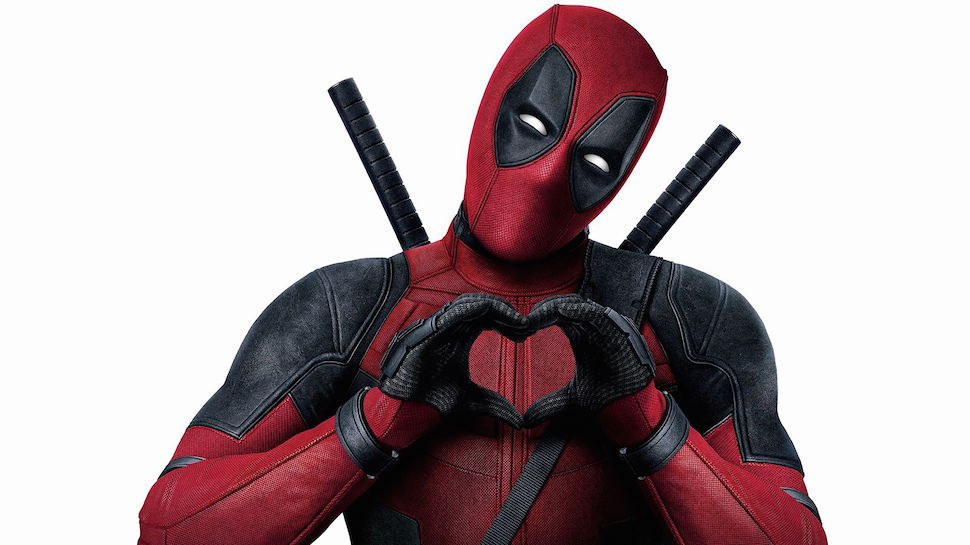 WHO quote came from
Punctuation outside of parenthesis
Page number
Direct quote
Source of quote
(WHERE quote came from)
Weaving source materials
Attribution
Psychologist James Brown describes his Theory of Basicity as the “uncanny evolution of young, intelligent women morphing into indistinguishable blobs capped with Ugg boots on one end and flower crowns on the other” and warns that prolonged exposure to Starbucks and Forever 21 can have “detrimental, lasting effects” on the ability to remain an individual human being with a soul (Brown np). Brown’s final warning makes note of the importance of Coachella aversion therapy to recovering basic-o-holics.
Direct quote(s)
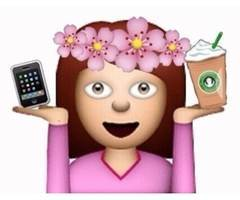 Citation comes after second direct quote
Weaving source material
Attribution
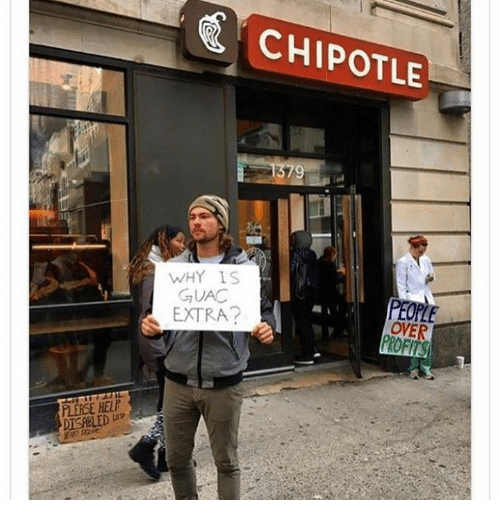 Jones says that Chipotle is a “place where dreams come true for starving, broke college kids in need of some guac and introspection” (Squash the Beef 201). Jones claims he’s seen more bonding on the ridiculously uncomfortable chairs at Chipotle’s bars than he’s seen in any other restaurant in the world. He continues to express his dedication to making sure every Chipotle across the nation provides an additional helping of friendship for less than the price of extra guac (Squash the Beef 256).
Citation after quote
Paraphrase
New page, new info, new citation!
Citing Bob’s Burgers
https://www.youtube.com/watch?v=I0ja06B5kfw

Paraphrase the ambergris process
Summarize the context of this scene
Direct quote from Louise: “Ambergris, aka beach garbage.”
Ambergris is illegal to sell in the United States “because whales are endangered” (Belcher). However, as Tina points out, they did nothing wrong by finding it on the beach and should be rewarded for finding it. If we were making an argument to allow the sale of ambergris, how could cite this scene to back up our claims without losing the Belcher children's voice?
Citing Bob’s Burgers
https://www.youtube.com/watch?v=I0ja06B5kfw

Paraphrase the ambergris process
Summarize the context of this scene
Direct quote from Louise: “Ambergris, aka beach garbage.”
Ambergris is illegal to sell in the United States “because whales are endangered” (Belcher). However, as Tina points out, they did nothing wrong by finding it on the beach and should be rewarded for finding it. If we were making an argument to allow the sale of ambergris, how could cite this scene to back up our claims without losing the Belcher children's voice?
-“Beach garbage” could be a quote used to express how little value the ambergris has if it cannot be sold.
-The “smelly lump” is another way to devalue the ambergris, making it simpler to argue FOR its sale.
Group work
Get into groups of three or four and take a look at the pages you brought in today. Find a sentence in each of your papers that weave sources into your argument. Discuss your choices.
Did you quote, paraphrase, or summarize?
Does your choice support the argument in the best way possible? Could your paper benefit from another option?
Check your citations. Are they accurate?
Look at the sentences after your cited material. Do you analyze the quote or did you use a quote in place of an analysis? How could you fix that problem in your draft?